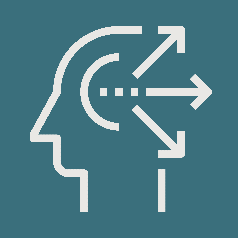 STRENGHTS
SWOT
ANALYSIS 
Skechers
2024
WEAKNESSES
OPPORTUNITIES
THREATS
www.strategypunk.com
SWOT ANALYSIS – Skechers 2024
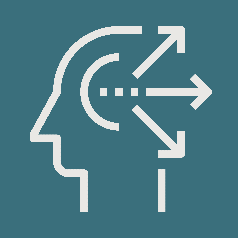 STRENGTHS
WEAKNESSES
OPPORTUNITIES
THREATS
Recognized globally for casual, athletic, and work footwear.
Offers a diverse range of products across lifestyle, performance, work, and kids.
Innovates with new comfort technologies.
Broad distribution network in over 180 countries with nearly 3,000 retail stores.
Overly dependent on the footwear segment, lacking in category diversification.
Subject to the whims of fashion trends and consumer preferences.
Some international markets have low brand awareness, presenting expansion opportunities.
History of product safety issues and recalls.
The global footwear market is growing, especially in developing countries.
Increased consumer emphasis on health, wellness, and comfort.
Rising demand for sustainable materials and ethical production practices.
Opportunities for digital commerce expansion and market share growth with new products and technologies.
Faces intense competition from major brands like Nike, Adidas, and Under Armour.
Increased production and transport costs could impact profit margins.
Risk of design and style imitation by competitors.
Vulnerable to foreign currency fluctuations and global economic challenges affecting consumer spending.
www.strategypunk.com